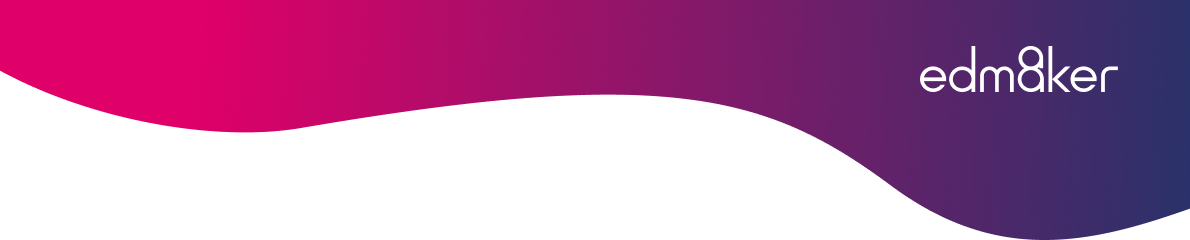 Making the future of young minds
My Budget Skyscraper
Group Name:

Mention the length of your skyscraper in cm:

Mention the total cost of your skyscraper(should be <500$)

Design your Skyscraper:
11.52
144
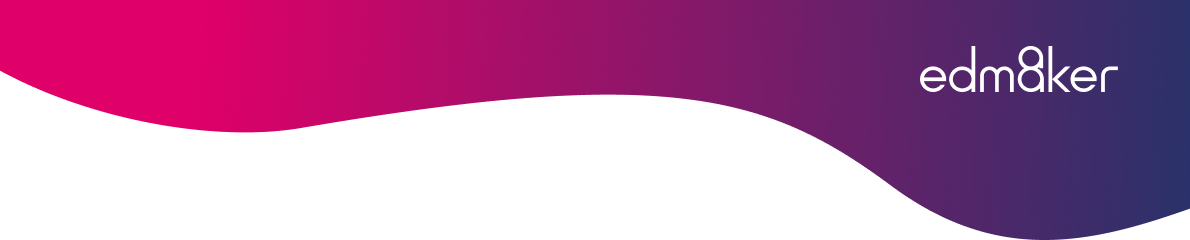 Making the future of young minds
How do you plan on making it the tallest skyscraper?
Add more blocks to the top


How do you plan on making it the strongest skyscraper?
Make the base and the sides thicker


Write a name for your skyscraper:
The towering one


Write an estimate number of bricks needed to make your design:
48